Community Benefit Activities
Hospital Name

Date
What is “Community Benefit”?
Community Benefit is the legal term that refers to the broad spectrum of charitable activities and investments that non-profit hospitals undertake to improve health in the communities they serve.  

As part of their community benefit strategy, these charitable programs, initiatives and resources are in direct alignment with their organizational mission to provide high quality healthcare and advance the health and well-being of their community.
The charitable activities hospitals engage in are based on community health needs identified in their communities.
Among Hospital Community Investments
Investing in the health and wellbeing of our communities
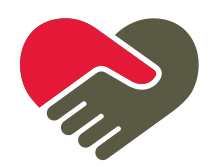 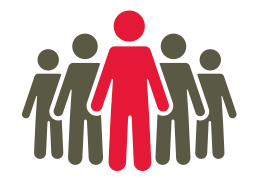 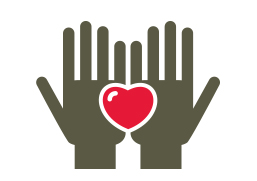 Charitable Care
Community and Coalition Building
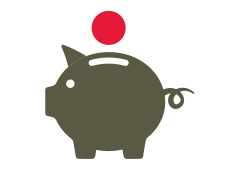 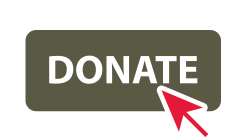 Health Promotion 
and Education
Donations of funds, property or other resources
Financial Support of Public Health Programs
Community Health Improvement Professionals
Those individuals and teams responsible for community benefit planning and reporting specialize in community health improvement. They play a key role in advancing the mission of their organizations to improve the health and well-being of the communities they serve by:
Collaborating with internal and external  partners to conduct community health  needs assessments and create community health improvement plans.
Ensuring these plans build partnerships,  leverage community assets and promote effective solutions.
Leading the development and execution of community health improvement initiatives as part of the implementation plan.
Measuring their organization’s charitable activity and resulting impact on  community health.
Strengthening relationships with  internal and external partners critical to advancing community and population health improvement efforts.
Demonstrating the value of the  community investments and charitable  activities of their organization.
Ensuring that the tax-exempt status of their non-profit hospital is maintained through the activities of their Community Benefit program.
Assess
The Community Benefit Process
Assess community health needs data to improve health outcomes
Engage
The Community Benefit Process
Engage community members & organizations to gather perspectives on health needs
Prioritize
The Community Benefit Process
Analyze public health input and data to identify significant community health needs
Complete
The Community Benefit Process
Finalize CHNA 
& develop implementation strategy, which serves as the community benefit plan
Implement
The Community Benefit Process
Implement community benefit action plan to improve community health by working with internal & external partners
Evaluate
The Community Benefit Process
Evaluate the progress of community benefit activities and modify strategies as needed to ensure priority health needs are met
Report
The Community Benefit Process
Report on the progress and outcomes of the hospital's community benefit plan on an annual basis to internal & external audiences
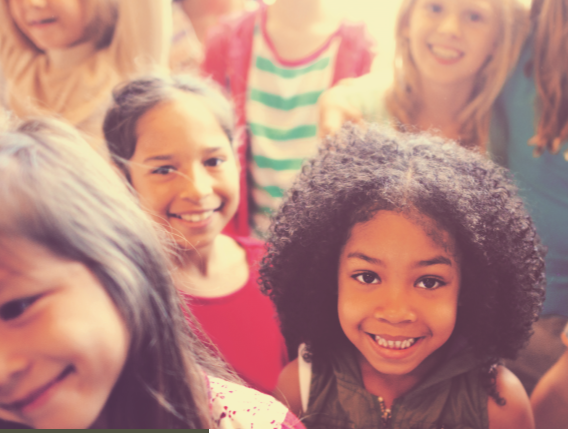 Community Health Needs Assessment(CHNA)
Conducting CHNAs
High level overview of your hospital’s CHNA process, steps involved and how it helps define the implementation strategies carried out through the community benefit plan.
[Speaker Notes: The activities hospitals engage in are based on community health needs identified in their communities. 
Every 3 years hospitals complete a community health needs assessment by engaging patients, members of the public, and community organizations to gather their perspectives and experiences as they work to manage their health and that of their clients on a day to day basis. 

The information gathered from patients and the community is extremely important, as it improves a hospital’s understanding of how they can use resources and work collectively with their community partners to improve care and support healthy living.]
Collaboration
Hospitals collaborate with both internal and external partners when conducting their community health needs assessments and developing their implementation plans. 

Internal Partners 

External Partners
Implementation Plan
The priority needs identified through the health needs assessment process guide hospitals in determining which charitable activities and program investments will have the most impact on improving the health of their communities. 

Once identified, these activities and investments are then implemented through the hospitals’ community benefit improvement plan.
Priority Health Needs
Identify the latest CHNA performed, the priority community health needs identified and then corresponding hospital-specific community benefit activities addressing those needs.
Community Benefit Activities
Provide the corresponding hospital-specific community benefit activities addressing those needs.

Example1

Example 2

Example 3